현대 생활 속 일본의 전통문화
21902102 일본어일본학과 박유진
목차
1. 기모노
2. 마츠리
3. 료칸
4. 다도
기모노
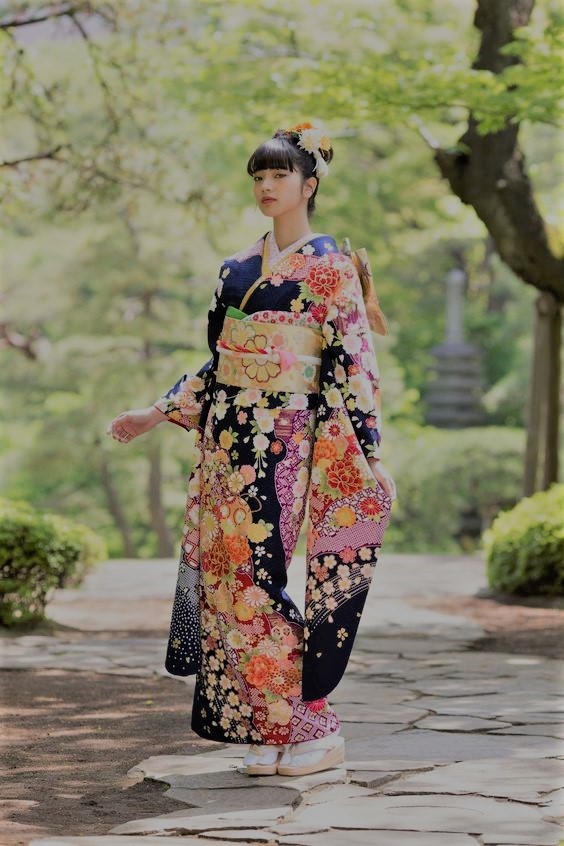 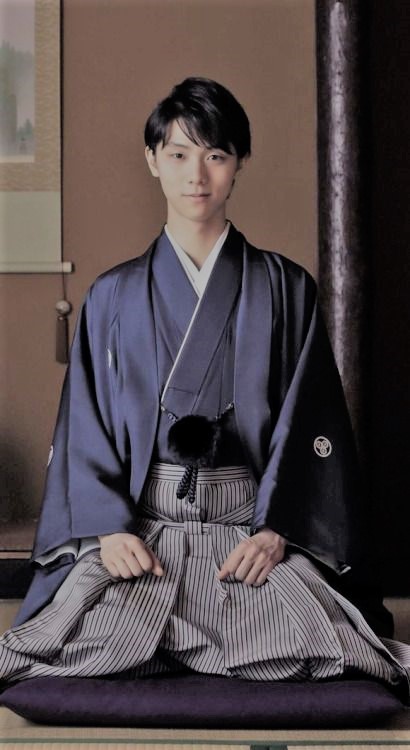 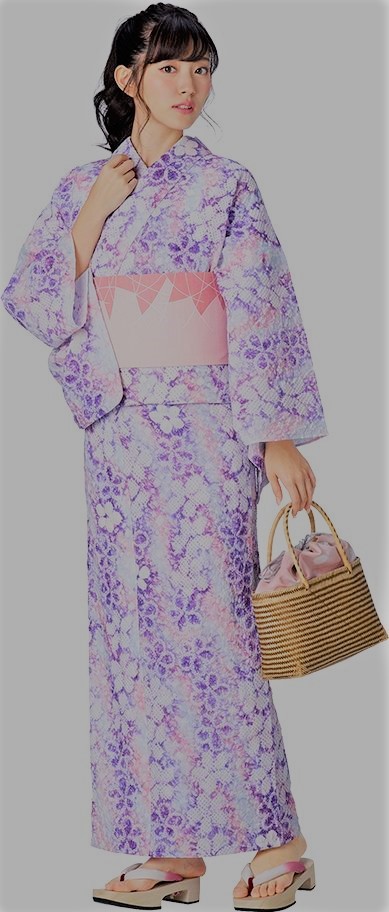 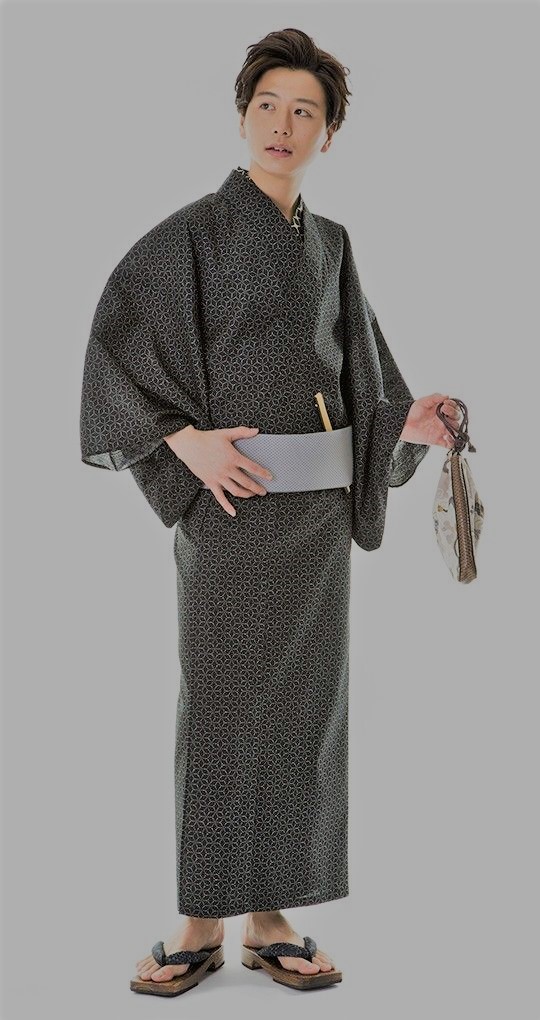 하카마 (남성용)
유카타 (남여 혼용)
도메소데 (여성용)
도쿄 간다 마츠리
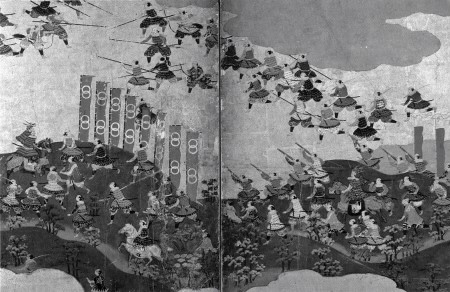 승리
도쿠가와 이에야스
세키가하라 전투
도쿄 간다 마츠리
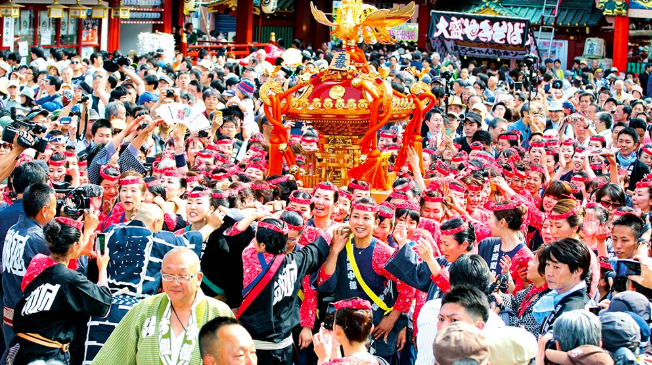 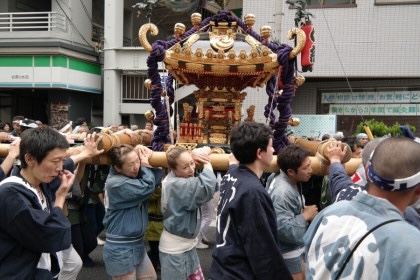 ‘미코시(神輿)’ 가마를 지고 행진하고 있는 사람들
- 야마보코 준코(山鉾巡行) 행사
교토 기온 마츠리
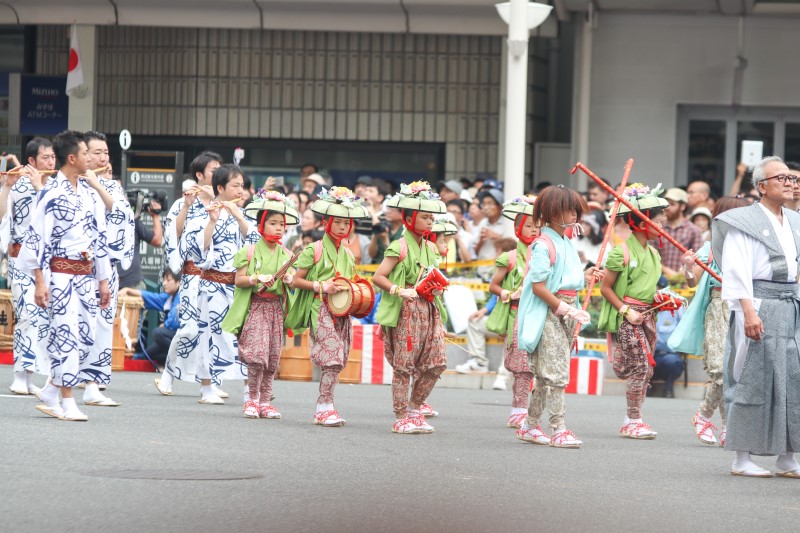 교토 기온 마츠리
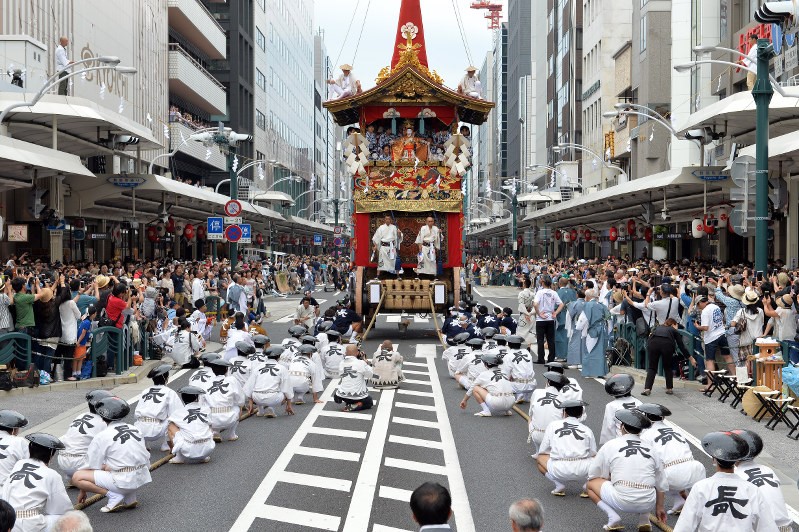 호화롭게 장식된 거대 꽃마차를 오로지 본인들의 힘으로 끄는 사람들
오사카 텐진 마츠리
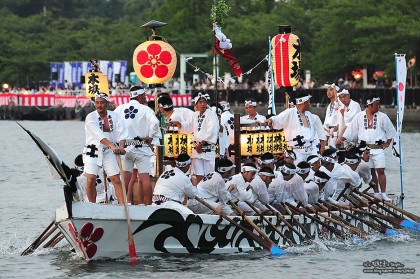 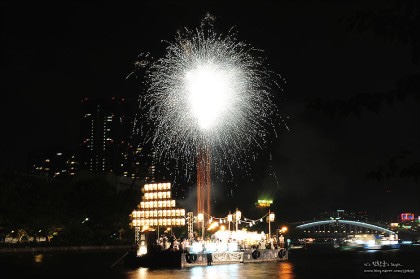 도쿄 간다 마츠리
교토 기온 마츠리
오사카 텐진 마츠리
료칸
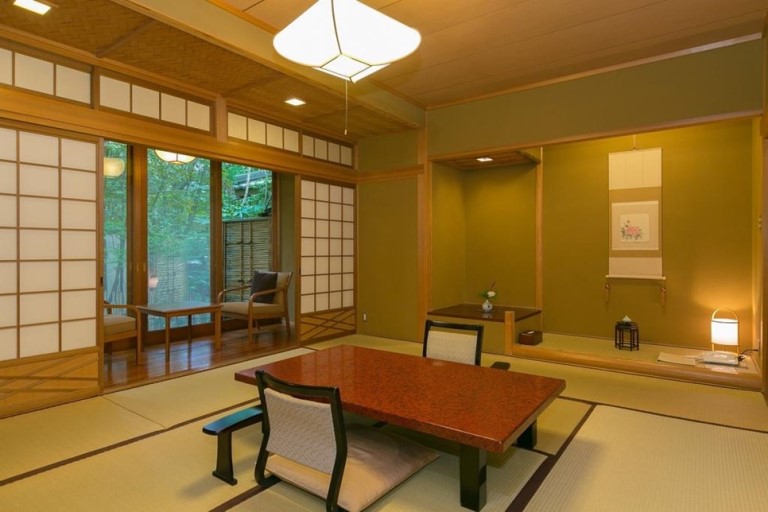 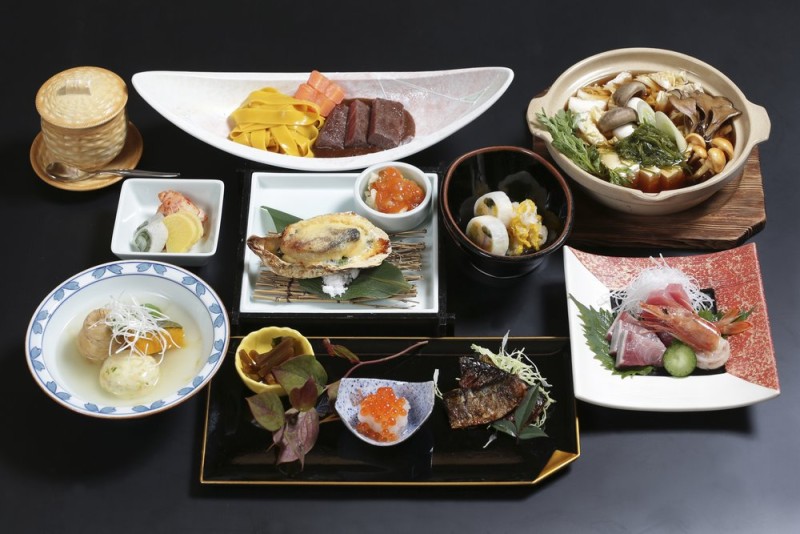 다다미
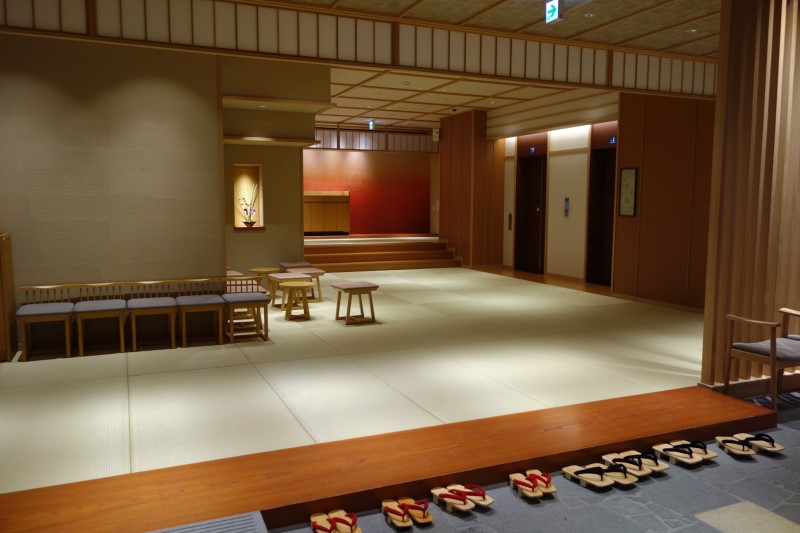 코타츠
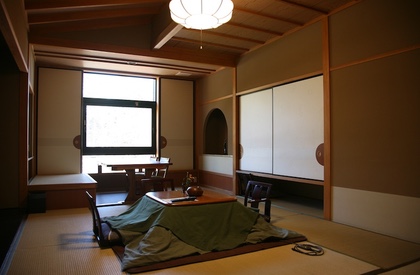 짱구는 못 말려 中
실제 코타츠
다도
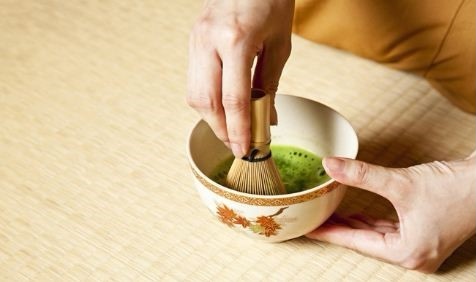 옛날부터 다도 문화가 있었음을 알려 주는 사진
무라타 주코 (村田珠光)
다케노 조오(武野紹鷗)
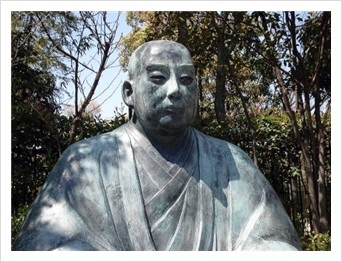 : 일기일회(一期一會)
: 차선일미(茶禪一味)
다회 과정
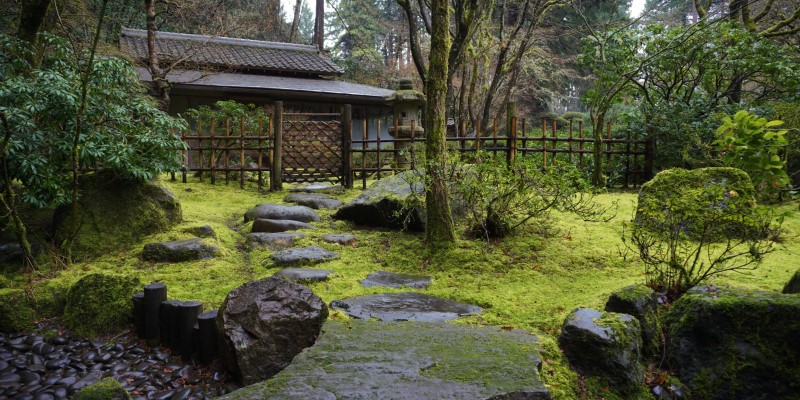 다회 초대장
로지
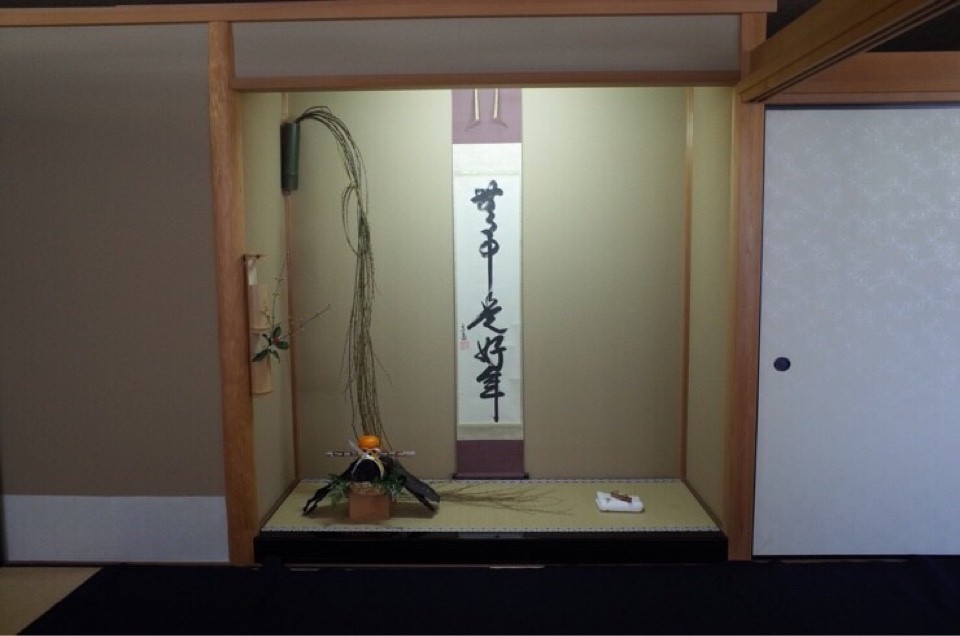 높이와 폭이 60~70 센치미터 정도인 
다실 입구
도코노마
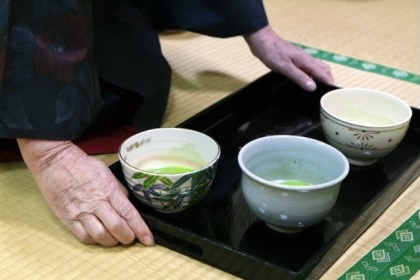 차와 함께 곁들여 먹는 ‘다과’
외국인들의 다도 문화 경험
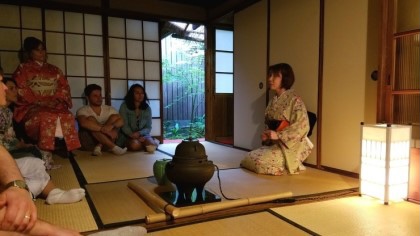 감사합니다